Self-compassion as a link between financial difficulties and mental health
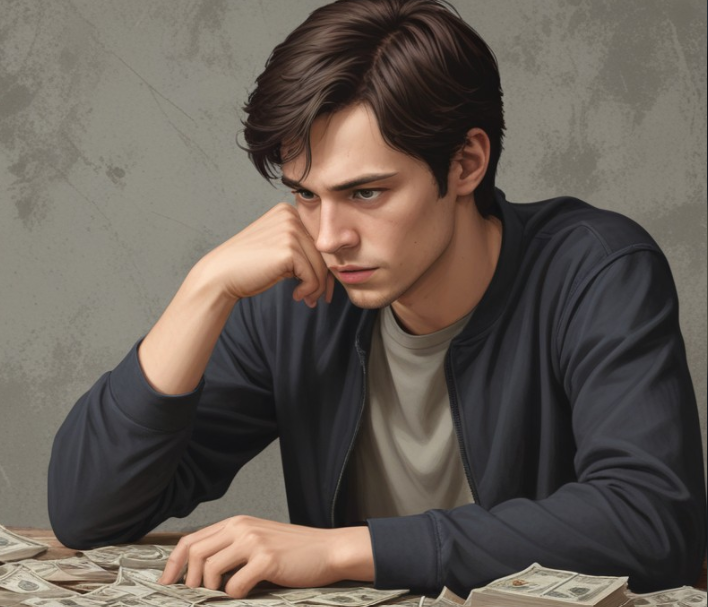 Thomas Richardson, Sam Ashworth, Nick Maguire
School of Psychology, University of Southampton
background
Those of low socio-economic status have an increased risk of mental health problems (Kivimäki et al., 2020).

Recessions lead to an increase in common mental disorders, substance use problems and suicidal behaviour (Frasquilho et al., 2015).

Those in debt more than 3 times as likely to have a mental health problem (Richardson et al., 2013).
background
Research has shown a role for following in linking money problems to mental health problems:
Hopelessness
Shame
Self-esteem
Activity coping
Personal agency

(Frankham et al., 2020a,b).

Lots of research on self-compassion and a range of mental health problems.
Nothing on if this links money and mental health.
methods
Longitudinal survey: 2 time points 3 months apart.
General population: Online and student recruitment: n=222.

Measures:
Economic hardship questionnaire
GAD-7
PHQ-9
Perceived Stress Scale
Suicidal cognitions inventory
Fears of compassion scale
Forms of self-criticising and self-reassuring scale
Results: summary of MEDIATIONS OVER TIME
Self-reassurance
Self-criticism
Anxiety
Fears of compassion for others
Objective financial hardship
Depression
Stress
Suicidal cognitions
Fears of compassion to self
conclusions
Fears of compassion to others and self and self-criticism partially mediated link between financial difficulties and mental health and suicidality over time.

Approaches such as compassion focused therapy and compassionate mind training may to help mitigate the impact of financial difficulties on mental health.
REFERENCES
Frankham, C., Richardson, T. & Maguire, N (2020). Do locus of control, self-esteem, hope and shame mediate the relationship between financial hardship and mental health? Community Mental Health Journal, 56(3), 404-415.
Frankham, C., Richardson, T. & Maguire, N. Psychological Factors associated with Financial Hardship and Mental Health: A Systematic Review. (2020). Clinical Psychology Review, 77, April, 101832.
Frasquilho, D., Matos, M. G., Salonna, F., Guerreiro, D., Storti, C. C., Gaspar, T., & C aldas-de-Almeida, J. M. (2015). Mental health outcomes in times of economic recession: a systematic literature review. BMC public health, 16(1), 1-40.
Kivimäki, M., Batty, G. D., Pentti, J., Shipley, M. J., Sipilä, P. N., Nyberg, S. T., Suominen, S. B., Oksanen, T., Stenholm, S., & Virtanen, M. (2020). Association between socioeconomic status and the development of mental and physical health conditions in adulthood: a multi-cohort study. The Lancet Public Health, 5(3), e140-e149
Richardson, T., Elliott, P.A. & Roberts, R. (2013). The Relationship between Debt and Mental and Physical Health: A Systematic Review and Meta-Analysis. Clinical Psychology Review, 33, 1148-1162.
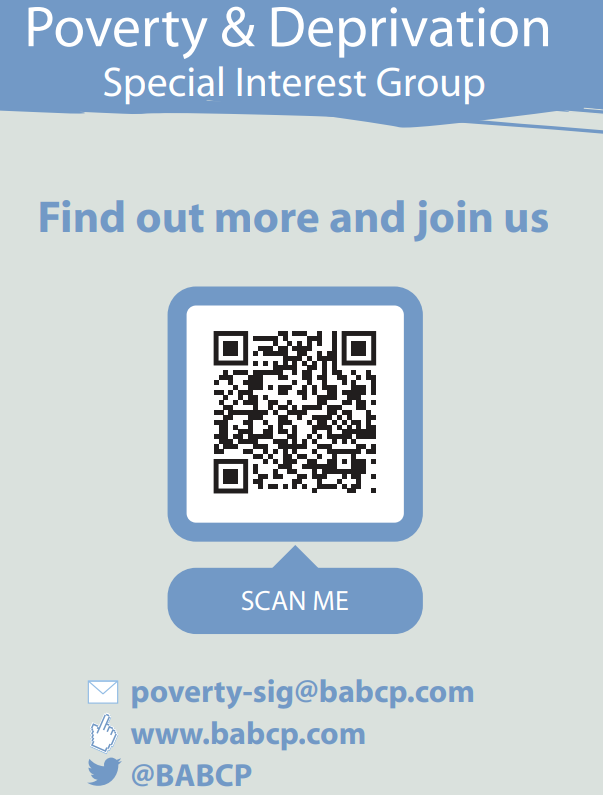